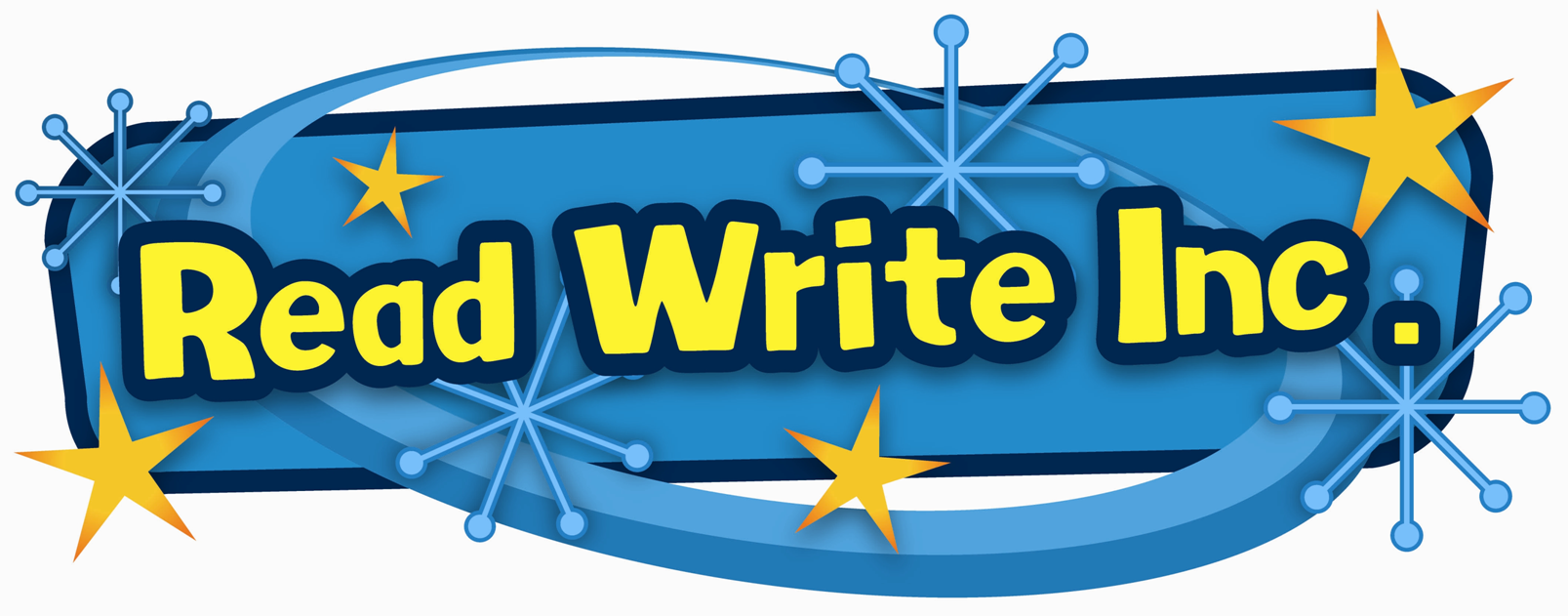 Green wordsSpeed Sounds set 1
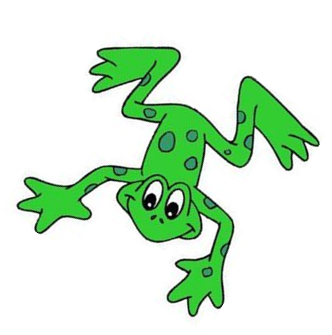 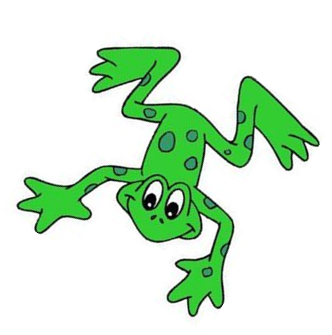 1:1words
mad
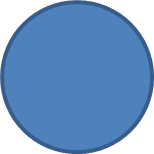 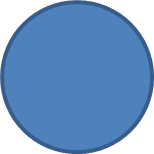 sad
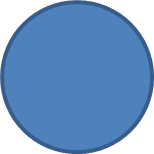 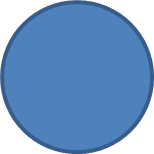 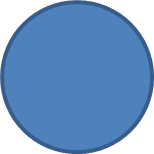 dad
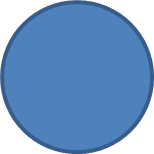 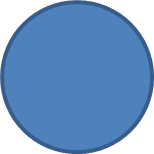 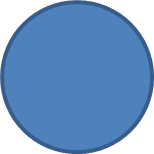 mat
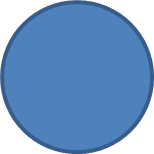 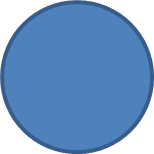 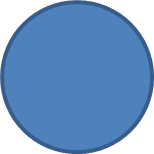 sat
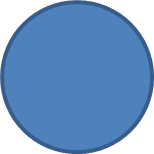 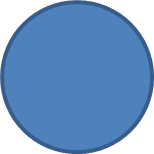 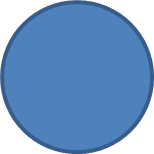 sam
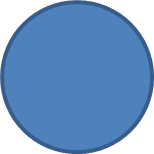 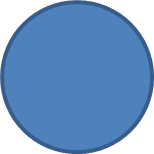 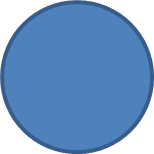 1:2words
in
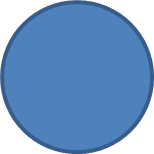 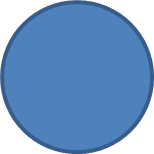 on
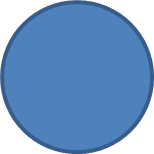 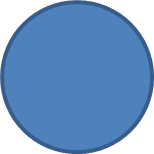 it
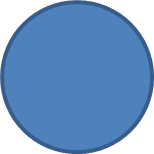 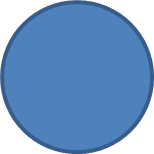 an
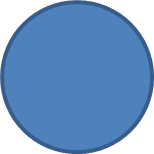 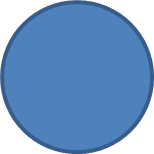 and
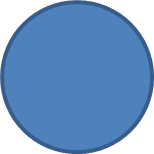 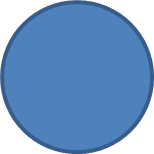 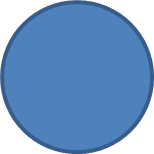 pin
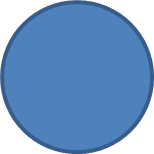 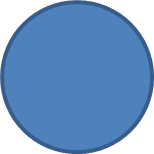 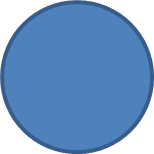 got
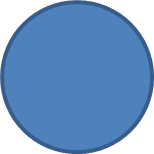 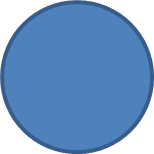 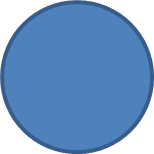 dog
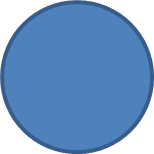 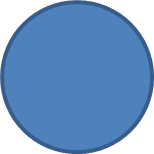 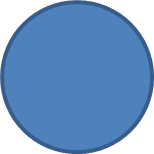 sit
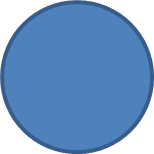 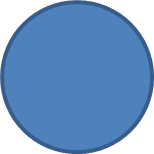 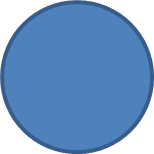 tip
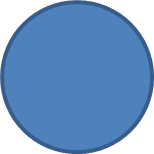 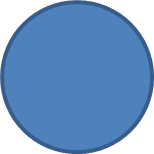 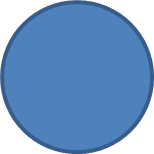 pan
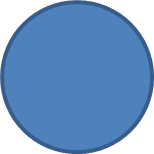 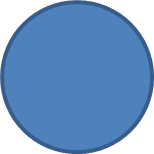 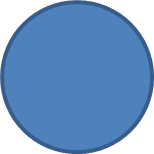 gap
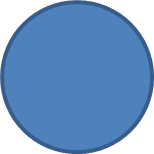 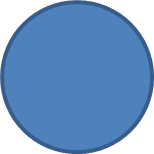 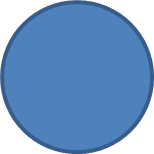 dig
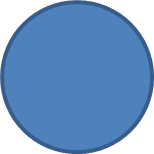 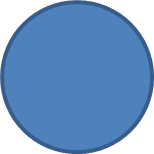 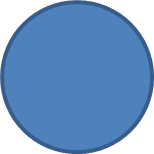 top
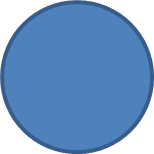 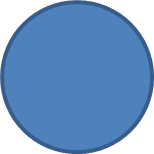 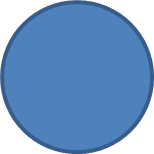 1:3words
bin
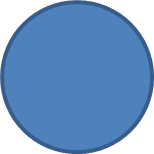 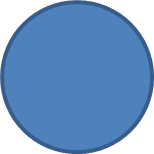 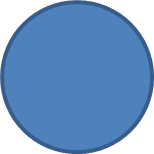 cat
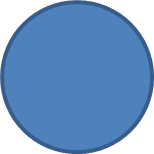 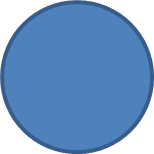 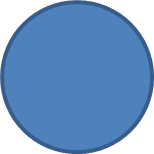 cot
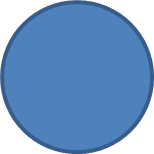 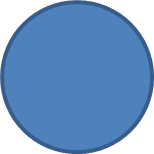 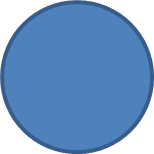 can
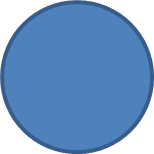 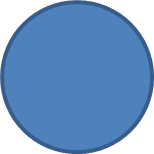 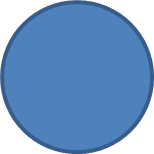 kit
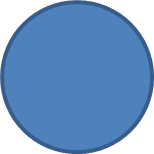 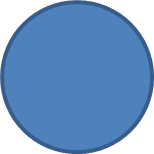 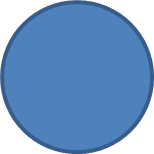 mud
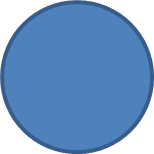 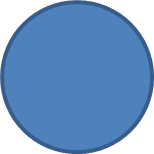 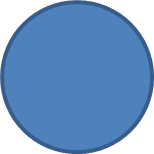 up
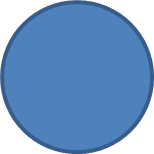 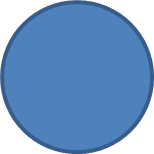 cup
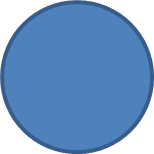 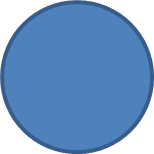 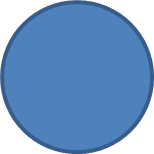 bad
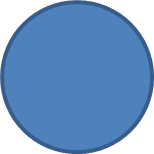 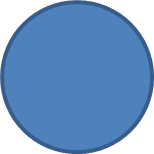 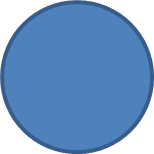 back
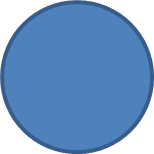 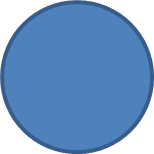 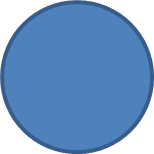 kick
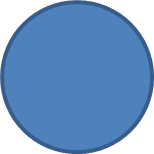 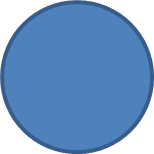 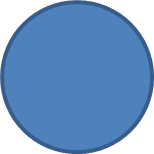 lock
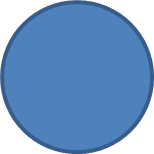 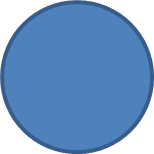 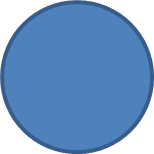 1:4words
met
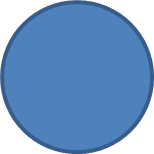 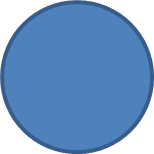 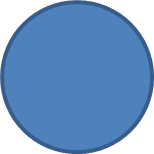 set
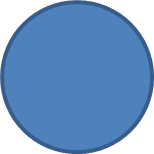 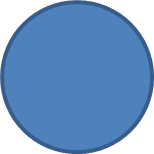 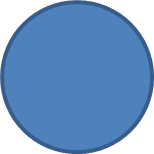 fan
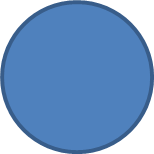 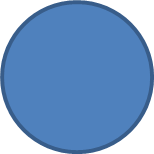 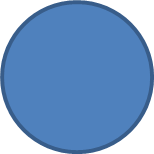 fun
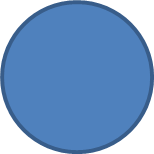 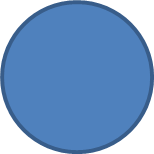 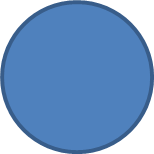 fat
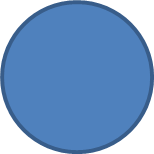 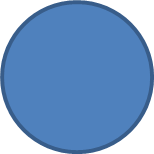 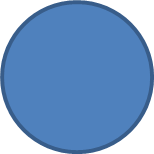 lip
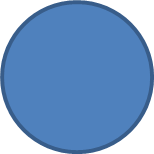 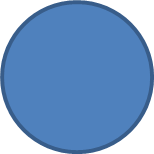 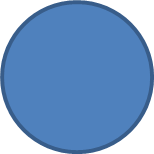 log
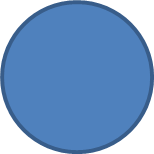 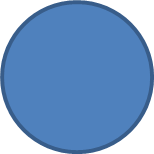 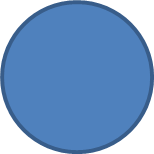 let
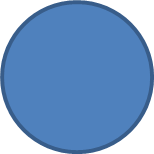 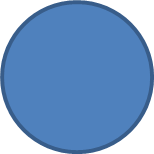 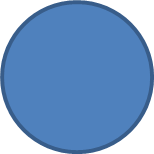 had
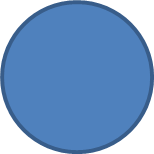 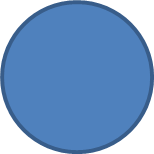 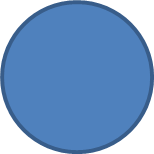 hit
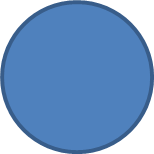 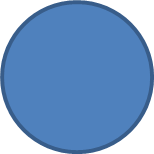 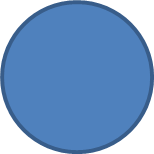 hen
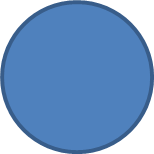 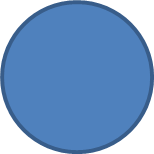 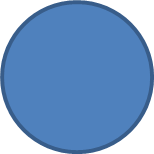 ship
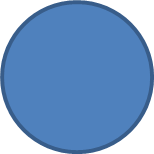 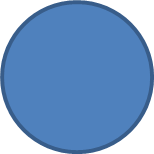 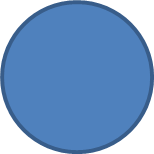 shop
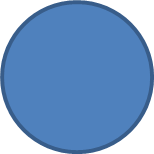 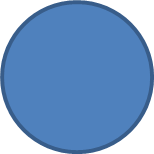 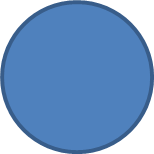 fish
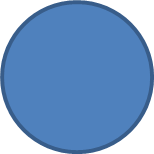 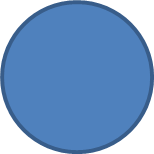 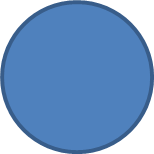 sack
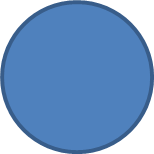 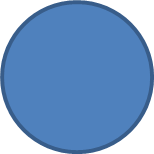 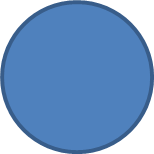 1:5words
red
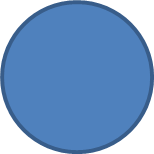 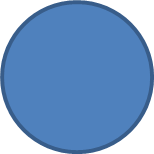 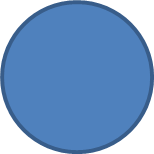 run
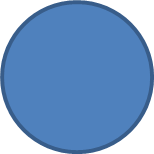 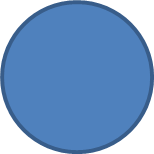 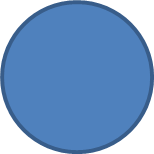 rat
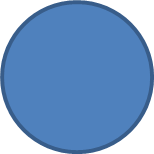 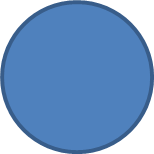 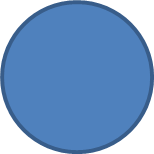 jog
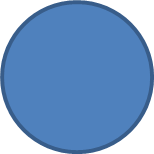 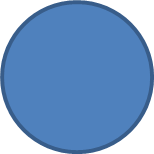 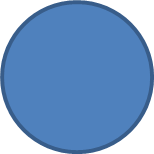 jet
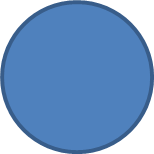 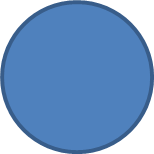 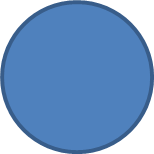 jam
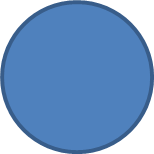 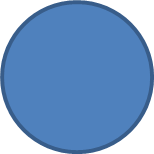 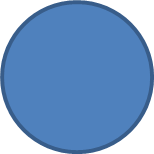 vet
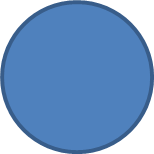 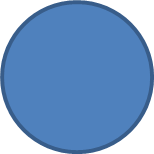 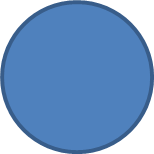 yap
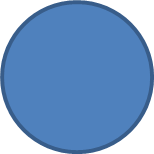 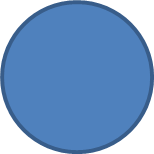 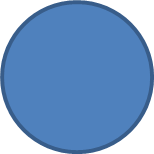 yes
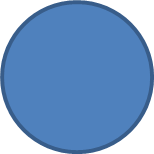 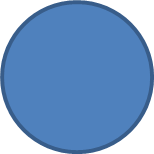 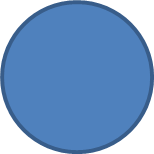 yum
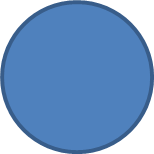 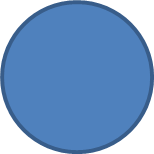 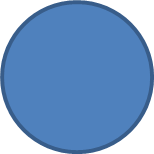 web
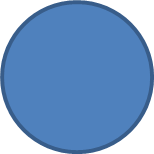 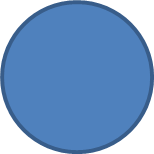 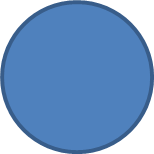 win
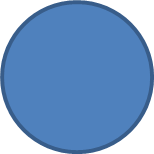 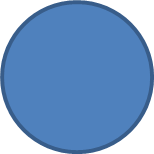 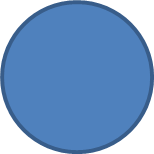 wish
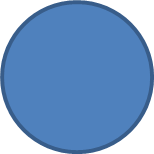 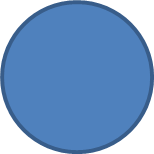 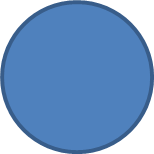 wet
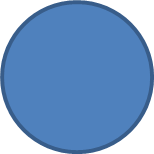 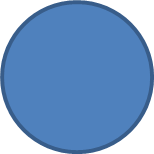 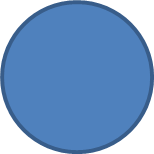 sock
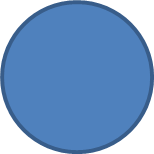 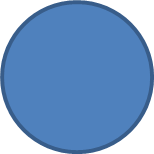 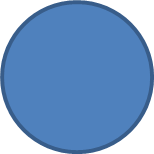 1:6words
thin
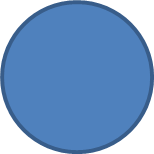 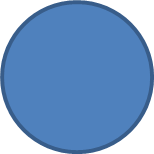 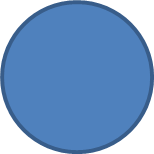 thick
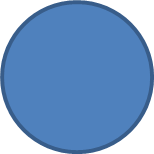 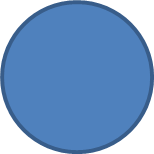 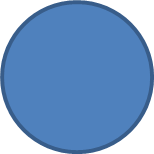 this
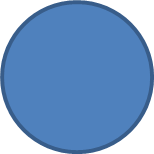 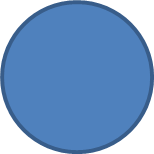 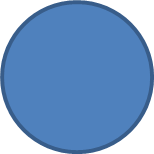 zap
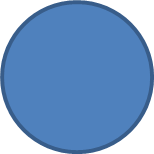 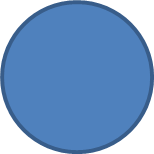 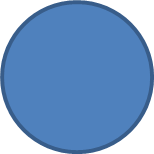 zip
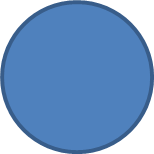 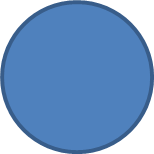 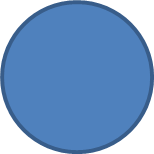 chin
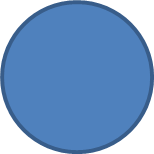 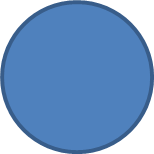 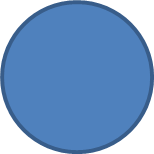 chop
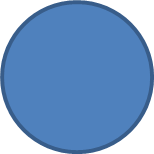 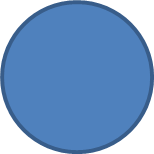 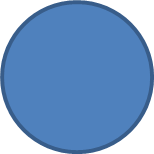 chat
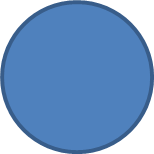 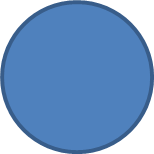 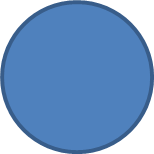 quiz
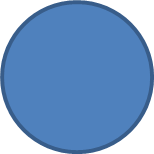 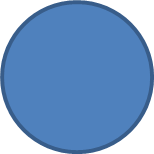 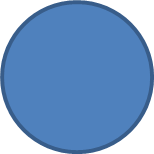 quit
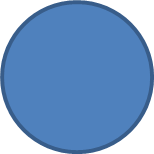 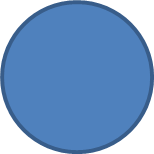 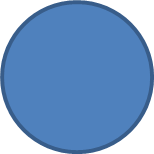 fox
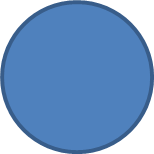 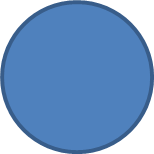 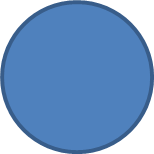 box
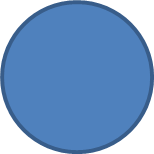 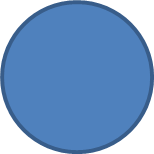 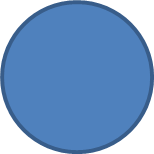 fix
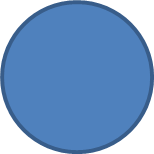 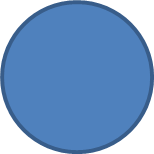 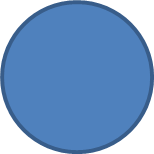 six
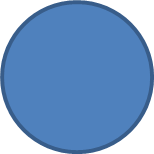 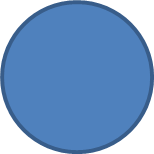 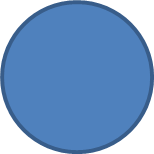 sing
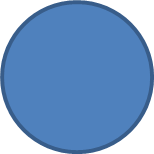 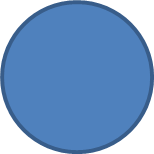 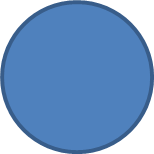 bang
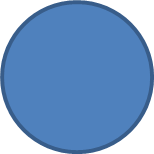 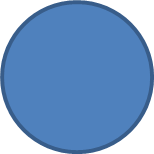 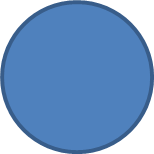 thing
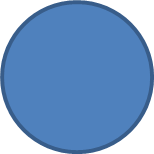 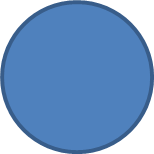 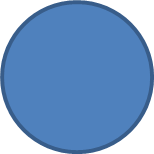 wing
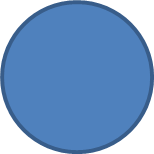 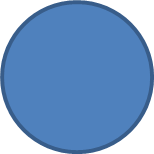 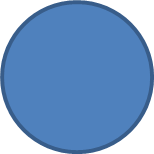 1:7words
bell
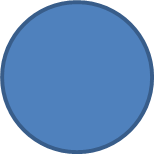 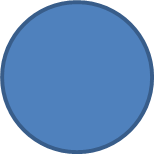 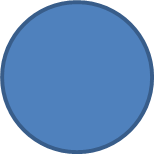 well
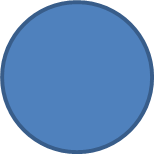 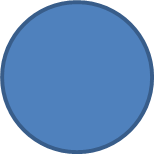 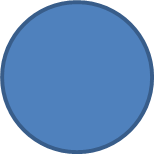 mess
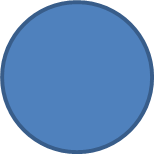 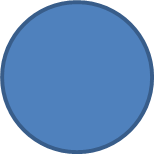 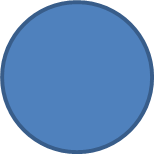 thing
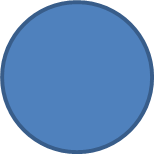 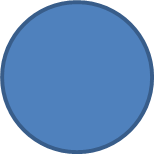 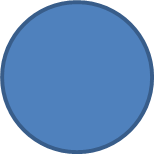 think
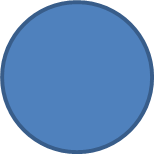 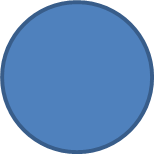 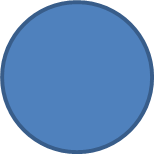 wink
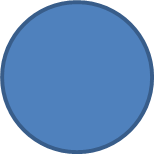 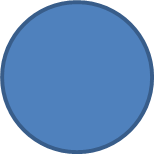 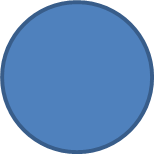 blob
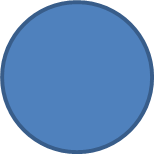 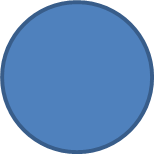 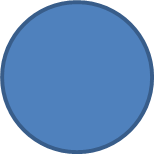 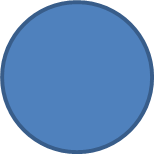 brat
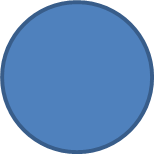 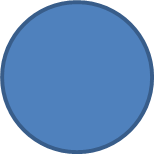 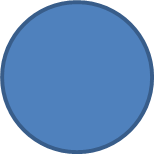 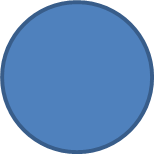 drop
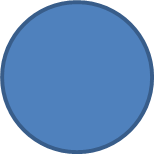 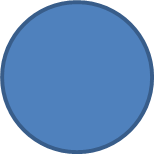 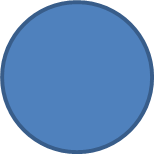 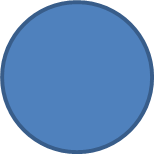 drip
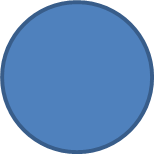 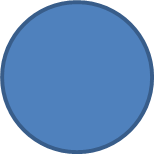 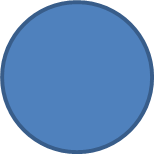 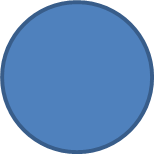 clip
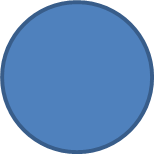 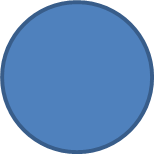 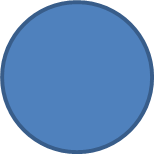 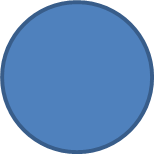 from
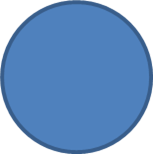 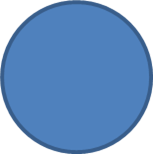 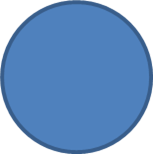 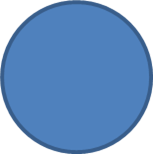 frog
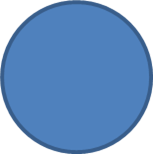 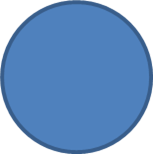 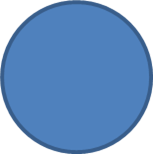 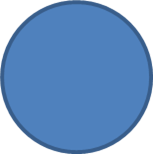 flag
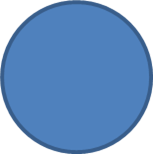 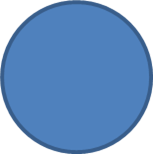 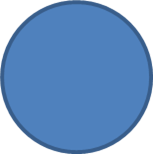 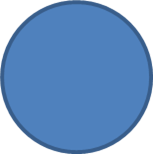 flop
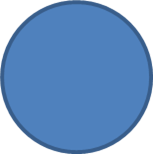 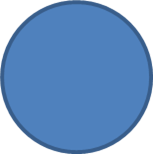 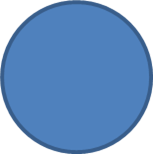 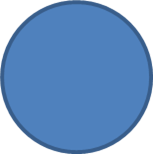 grin
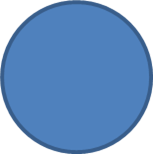 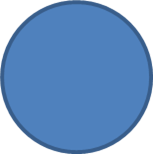 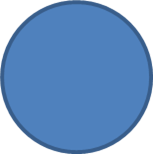 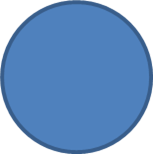 gran
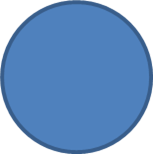 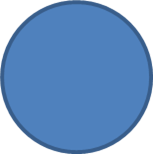 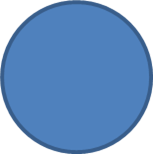 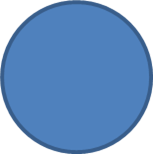 pram
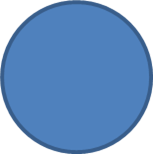 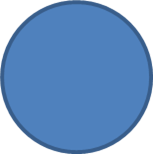 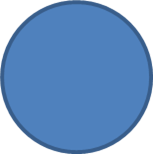 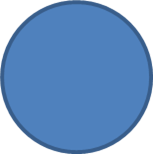 prop
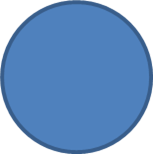 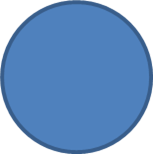 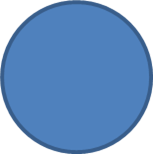 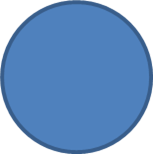 slip
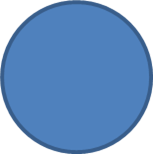 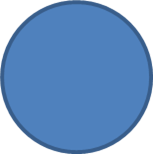 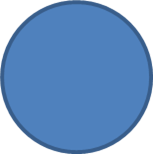 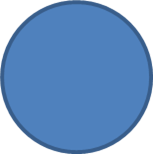 slid
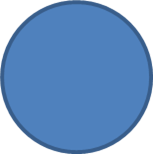 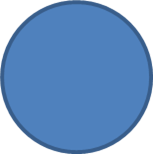 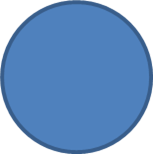 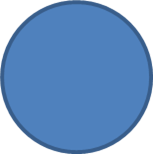 skid
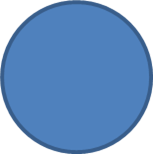 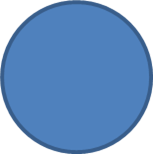 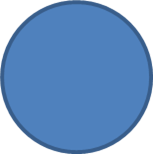 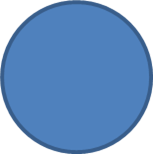 trip
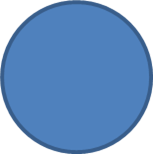 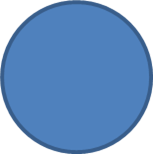 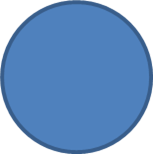 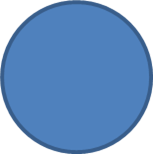 best
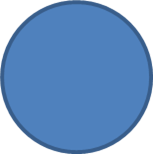 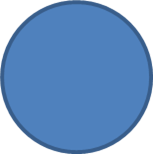 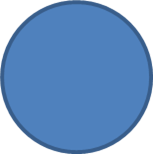 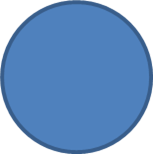 test
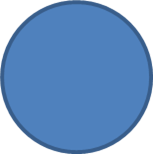 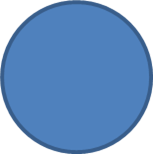 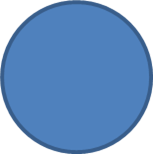 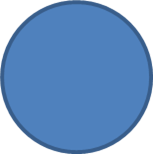 bend
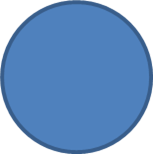 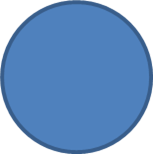 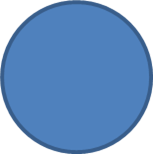 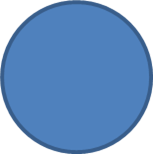 jump
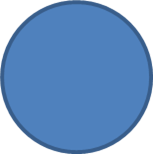 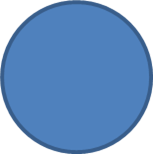 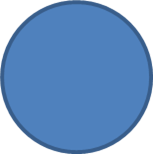 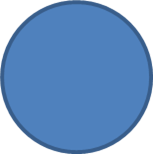 send
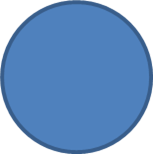 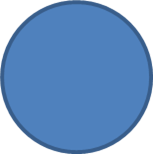 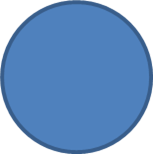 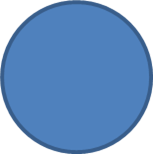 dress
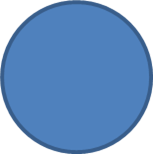 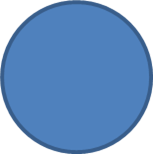 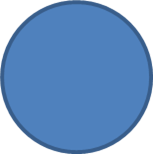 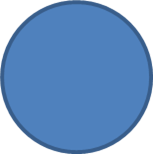 kitten
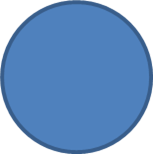 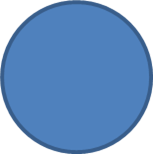 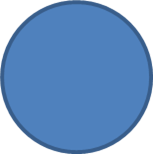 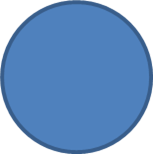 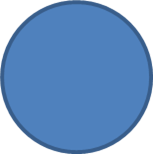 kitchen
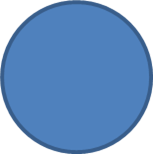 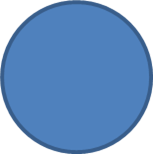 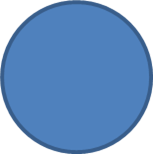 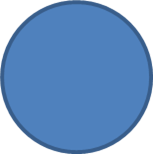 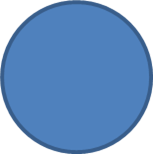 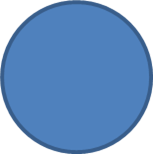 comic
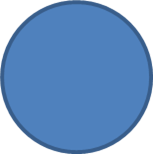 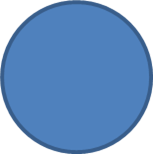 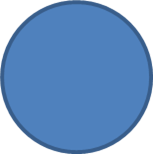 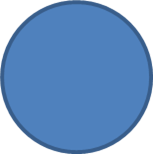 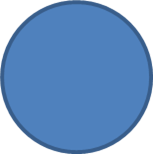 seven
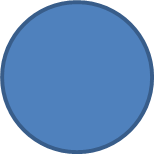 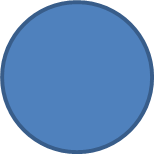 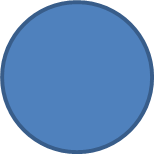 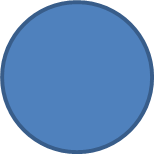 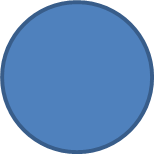 given
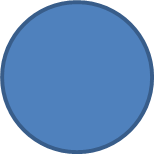 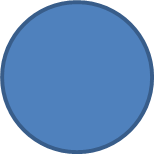 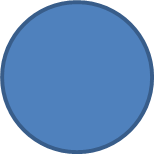 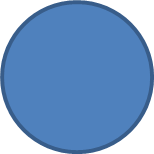 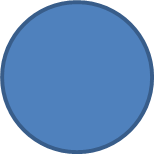 robin
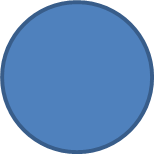 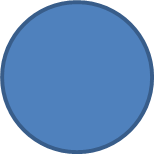 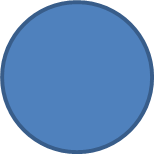 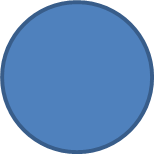 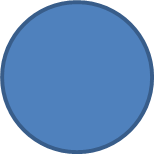 lemon
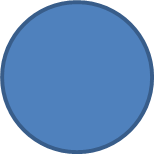 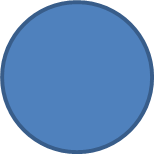 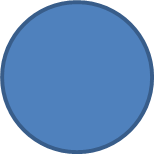 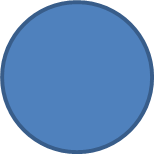 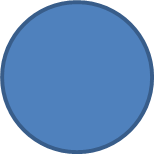 ribbon
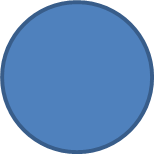 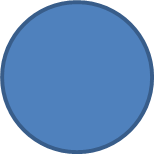 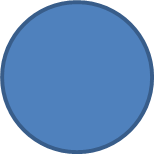 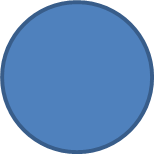 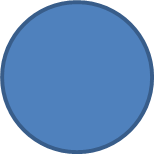 button
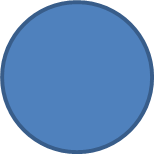 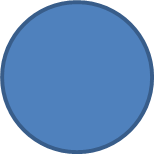 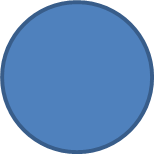 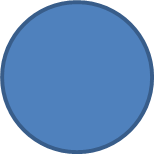 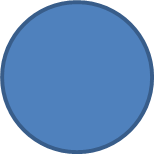 jacket
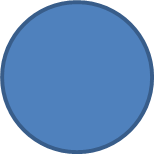 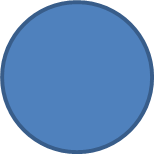 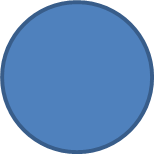 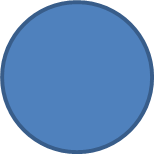 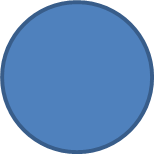 pocket
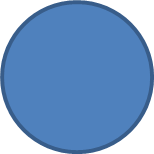 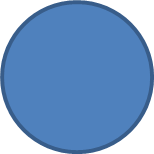 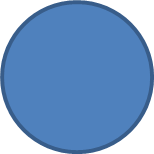 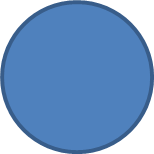 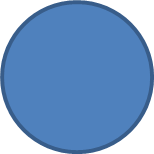 packet
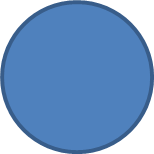 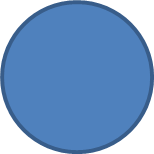 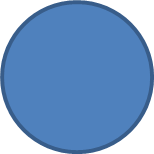 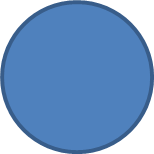 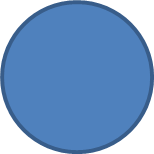 ticket
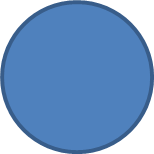 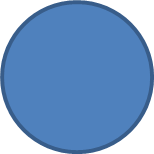 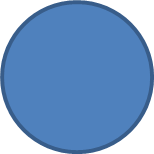 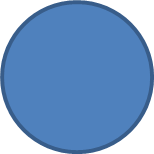 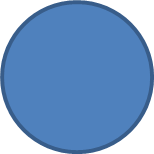 rocket
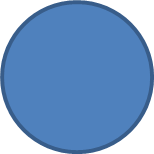 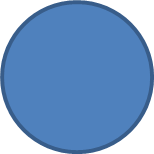 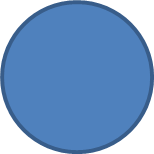 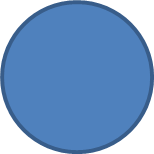 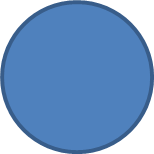 puppet
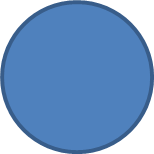 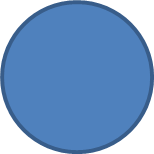 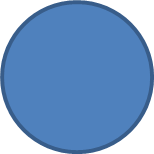 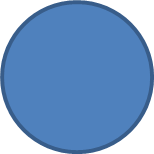 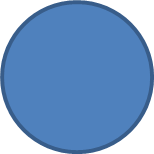 bucket
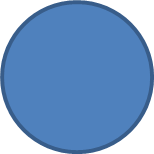 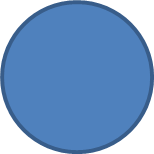 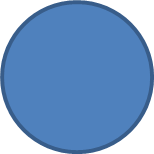 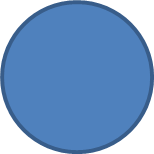 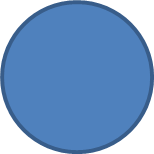 rabbit
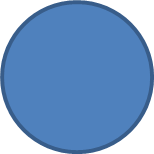 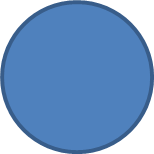 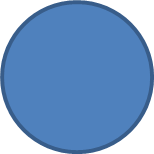 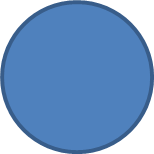 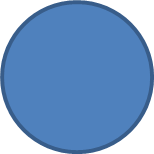 carrot
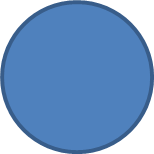 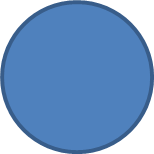 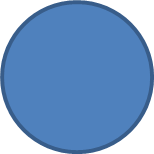 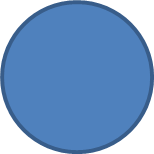 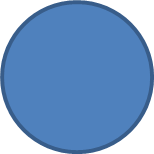 cannot
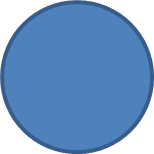 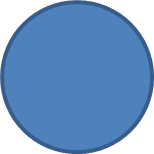 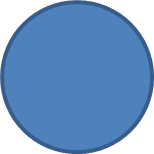 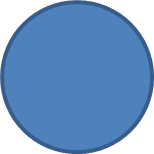 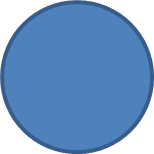